Course Business
Homework 3 
Due: Tuesday, October 31st at the beginning of class

Professor Blocki is travelling, but will be back on Thursday

Remaining Office Hours before Deadline: 
Professor Blocki: Friday @ 10:30 AM
TA Duc Le: Wed @ 10AM
TA Duc Le: Mon @ 10AM
1
CryptographyCS 555
Week 10: 
RSA
Attacks on Plain RSA
Discrete Log/DDH
Readings: Katz and Lindell Chapter 8.2-8.3,11.5.1
2
Fall 2017
CS 555: Week 10: Topic 1Finding Prime Numbers, RSA
3
Recap
4
RSA Key-Generation
5
Bertrand’s Postulate
Can we do this in polynomial time?
6
Bertrand’s Postulate
7
isPrime(p): Miller-Rabin Test
https://www.cse.iitk.ac.in/users/manindra/algebra/primality_v6.pdf
8
The “Almost” Miller-Rabin Test
9
The “Almost” Miller-Rabin Test
Need a bit of extra work to handle Carmichael numbers (see textbook).
10
Back to RSA Key-Generation
11
Be Careful Where You Get Your “Random Bits!”
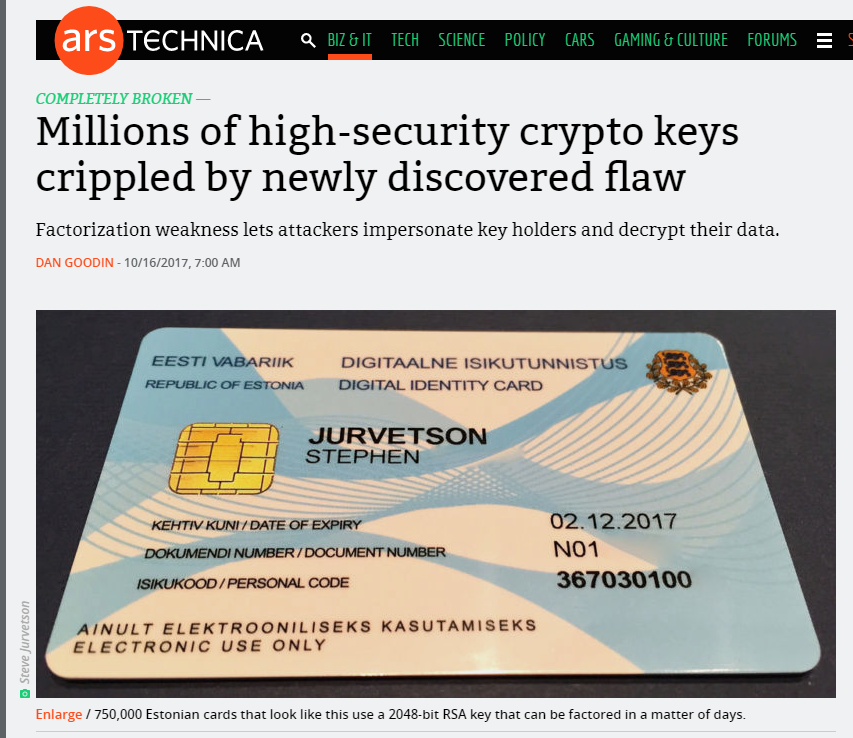 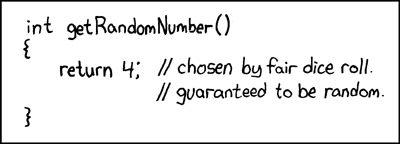 RSA Keys Generated with weak PRG
Implementation Flaw
Unfortunately Commonplace
Resulting Keys are Vulnerable
Sophisticated Attack
Coppersmith’s Method
12
The Return of Coppersmith's Attack: Practical Factorization of Widely Used RSA Moduli (CCS 2017)
(Plain) RSA Encryption
13
(Plain) RSA Decryption
14
RSA Decryption
15
Plain RSA (Summary)
16
Factoring Assumption
Let GenModulus(1n) be a randomized algorithm that outputs (N=pq,p,q) where p and q are n-bit primes (except with negligible probability negl(n)).

Experiment FACTORA,n
(N=pq,p,q)  GenModulus(1n) 
Attacker A is given N as input
Attacker A outputs p’ > 1 and q’ > 1
Attacker A wins if N=p’q’.
17
Factoring Assumption
Necessary for security of RSA. 
Not known to be sufficient.
18
RSA-Assumption
19
RSA-Assumption
Plain RSA Encryption behaves like a one-way function
Attacker cannot invert encryption of random message
20
Discussion of RSA-Assumption
Plain RSA Encryption behaves like a one-way-function

Decryption key is a “trapdoor” which allows us to invert the OWF

RSA-Assumption  OWFs exist
21
Recap
22
Mathematica Demo
https://www.cs.purdue.edu/homes/jblocki/courses/555_Spring17/slides/Lecture24Demo.nb 

Note: Online version of mathematica available at https://sandbox.open.wolframcloud.com  (reduced functionality, but can be used to solve homework bonus problems)
23
(Toy) RSA Implementation in Mathematica
(* Random Seed 123456 is not secure, but it allows us to repeat the experiment *)
	SeedRandom[123456]
(* Step 1: Generate primes for an RSA key *)
	p = RandomPrime[{10^1000, 10^1050}];
	q = RandomPrime[{10^1000, 10^1050}];
	NN = p q;   (*Symbol N is protected in mathematica *)
	phi = (p - 1) (q - 1);
https://www.cs.purdue.edu/homes/jblocki/courses/555_Spring17/slides/Lecture24Demo.nb
24
(Toy) RSA Implementation in Mathematica
(* Step 1.A: Find e *)
	GCD[phi,7]
Output: 7
 (* GCD[phi,7] is not 1, so he have to try a different value of e *)
	GCD[phi,3]
Output: 1
(* We can set e=3 *)
	e=3;
https://www.cs.purdue.edu/homes/jblocki/courses/555_Spring17/slides/Lecture24Demo.nb
25
(Toy) RSA Implementation in Mathematica
(* Step 1.B find d s.t. ed = 1 mod N by using the extended GCD algorithm *)
(* Mathematica is clever enough to do this automatically *)
	Solve[e x == 1, Modulus->phi]
Output: 
 {{x->36469680590663028301700626132883867272718728905205088...
…………………………………………………………………………………………………………
 394069421778610209425624440980084481398131}}
(* We can now set d = x *) 
	d=364696805…. 8131;
26
(Toy) RSA Implementation in Mathematica
27
(Toy) RSA Implementation in Mathematica
28
RSA Implementation in Mathematica
(* Encrypt a larger message, c= m^e mod N *)
	 SeedRandom[1234567];
	m2= RandomInteger[{10^1500,10^1501}];
            c=PowerMod[m2,e,NN]
Output:   405215834903772786……… 388068292685976133

(* Does it Decrypt Properly? *)
	 PowerMod[c,d, NN]-m2
Output: 0
(* Yes! *)
29
CS 555: Week 10: Topic 2Attacks on Plain RSA
30
(Plain) RSA Discussion
We have not introduced security models like CPA-Security or CCA-security for Public Key Cryptosystems

However, notice that (Plain) RSA Encryption is stateless and deterministic.
Plain RSA is not secure against chosen-plaintext attacks
As we will see Plain RSA is also highly vulnerable to chosen-ciphertext attacks
31
(Plain) RSA Discussion
32
Chosen Ciphertext Attack on Plain RSA
33
More Weaknesses: Plain RSA with small e
34
More Weaknesses: Plain RSA with small e
35
D. Coppersmith (1996). "Finding a Small Root of a Univariate Modular Equation".
More Weaknesses: Plain RSA with small e
36
D. Coppersmith (1996). "Finding a Small Root of a Bivariate Integer Equation; Factoring with high bits known"
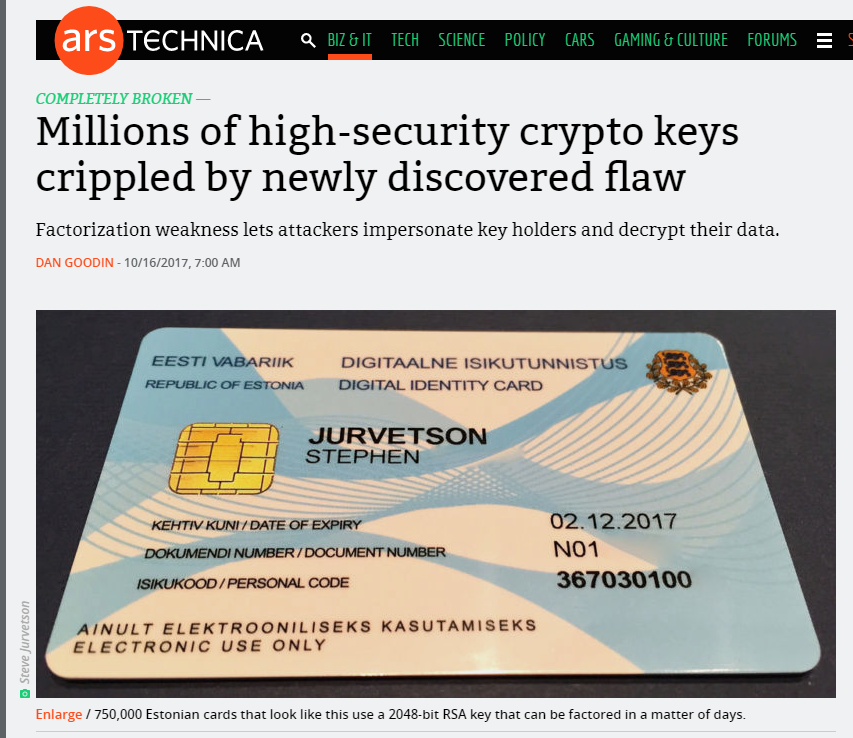 37
The Return of Coppersmith's Attack: Practical Factorization of Widely Used RSA Moduli (CCS 2017)
RSA-Assumption
38
(Plain) RSA Discussion
However, notice that (Plain) RSA Encryption is stateless and deterministic.
Plain RSA is not secure against chosen-plaintext attacks

In a public key setting the attacker does have access to an encryption oracle

Encrypted messages with low entropy are vulnerable to a brute-force attack.
39
Fixes for Plain RSA
Approach 1: RSA-OAEP
Incorporates random nonce r 
CCA-Secure (in random oracle model)

Approach 2: Use RSA to exchange symmetric key for Authenticated Encryption scheme (e.g., AES)
Key Encapsulation Mechanism (KEM)

More details in future lectures…stay tuned!
For now we will focus on attacks on Plain RSA
40
Chinese Remainder Theorem
41
Chinese Remainder Theorem
42
A Side Channel Attack on RSA with CRT
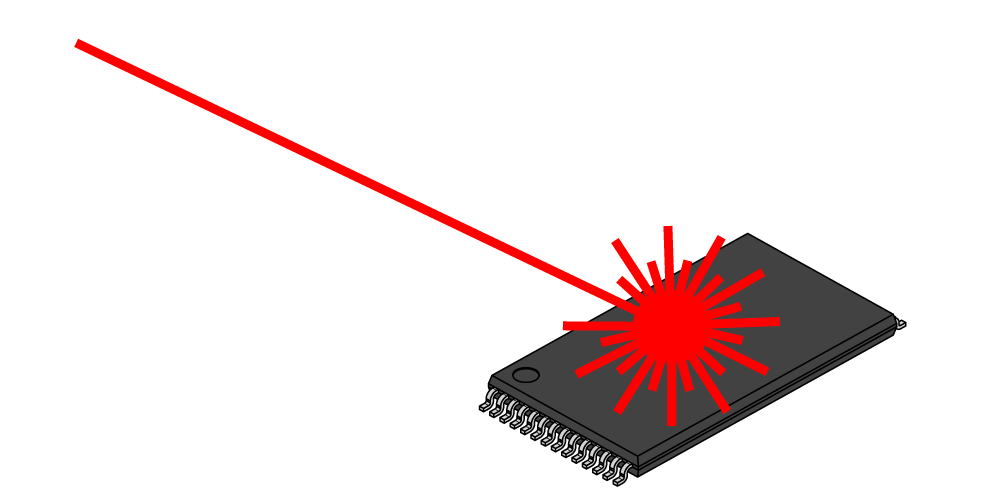 43
Recovering Encrypted Message faster than Brute-Force
44
Recovering Encrypted Message faster than Brute-Force
45
Recovering Encrypted Message faster than Brute-Force
46
Recovering Encrypted Message faster than Brute-Force
47
CS 555: Week 10: Topic 3Discrete Log + DDH Assumption
48
(Recap) Finite Groups
49
Finite Abelian Groups (Examples)
50
Cyclic Group
51
Finite Abelian Groups (Examples)
52
Discrete Log Experiment DLogA,G(n)
53
Diffie-Hellman Problems
54
Secure key-agreement with DDH
55
Can we find a cyclic group where DDH holds?
56
Can we find a cyclic group where DDH holds?
57
Can we find a cyclic group where DDH holds?
58
Can we find a cyclic group where DDH holds?
59
Elliptic Curve Example
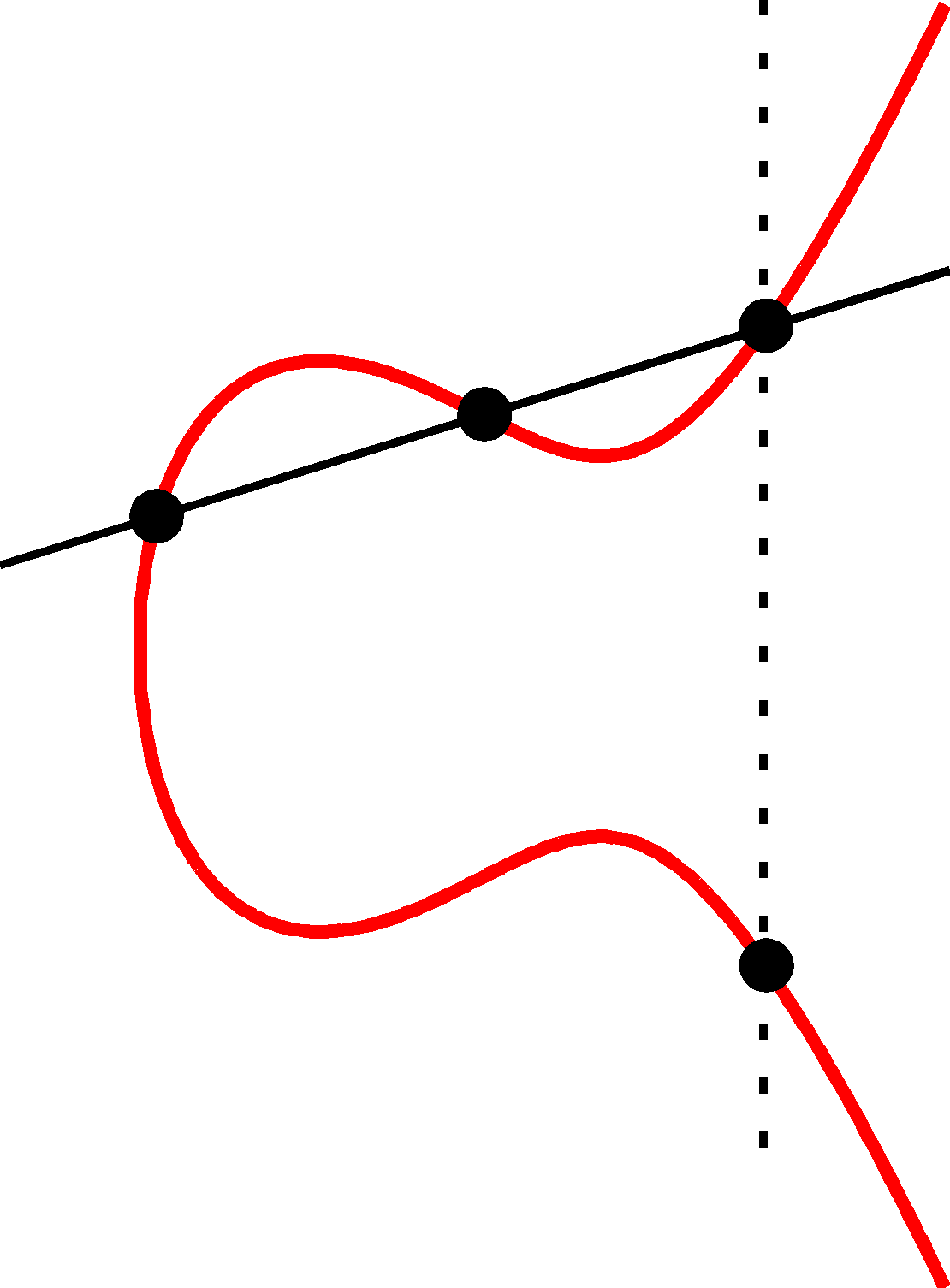 (x3,y3)
60
Elliptic Curve Example
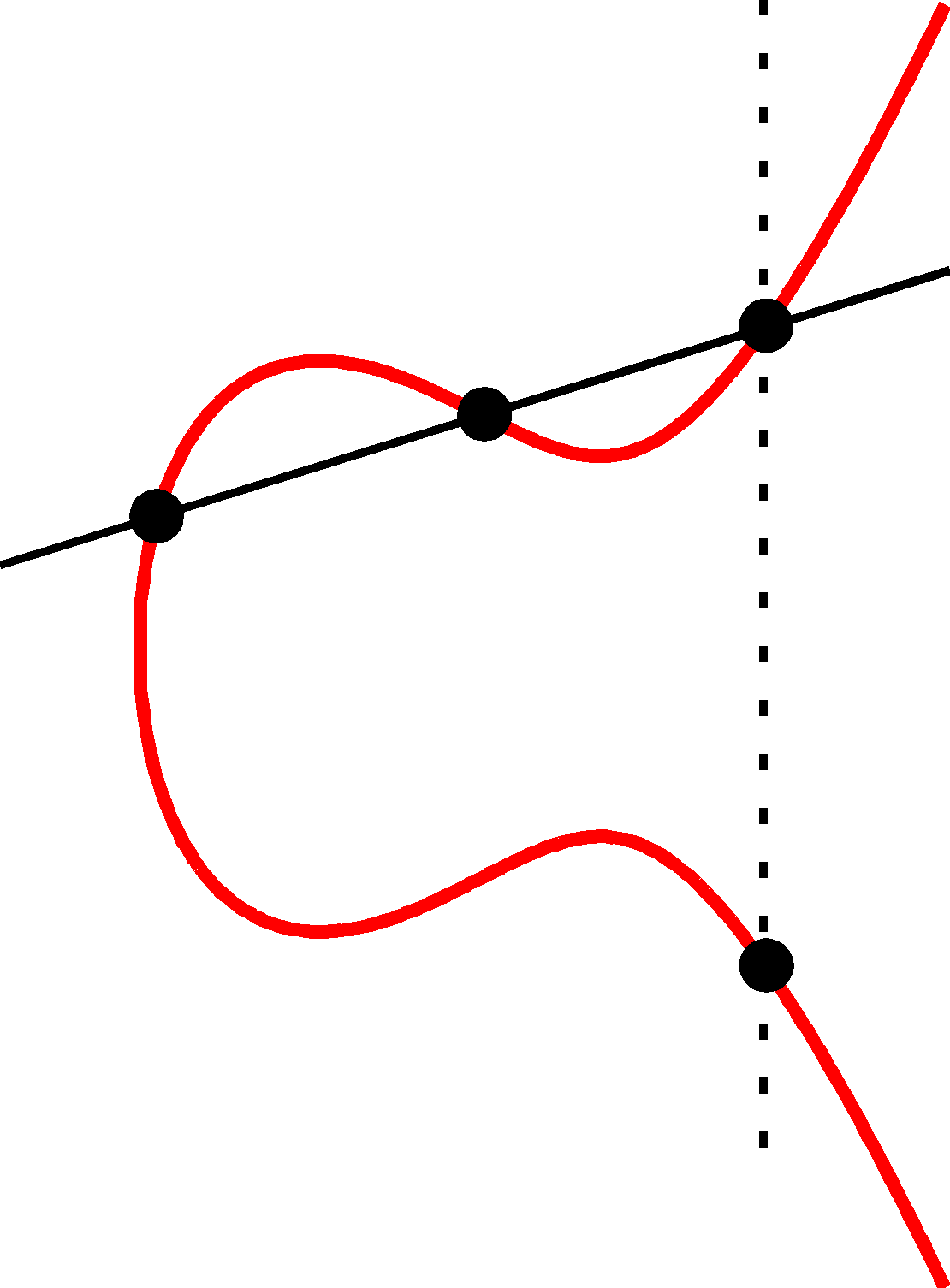 (x3,y3)
61
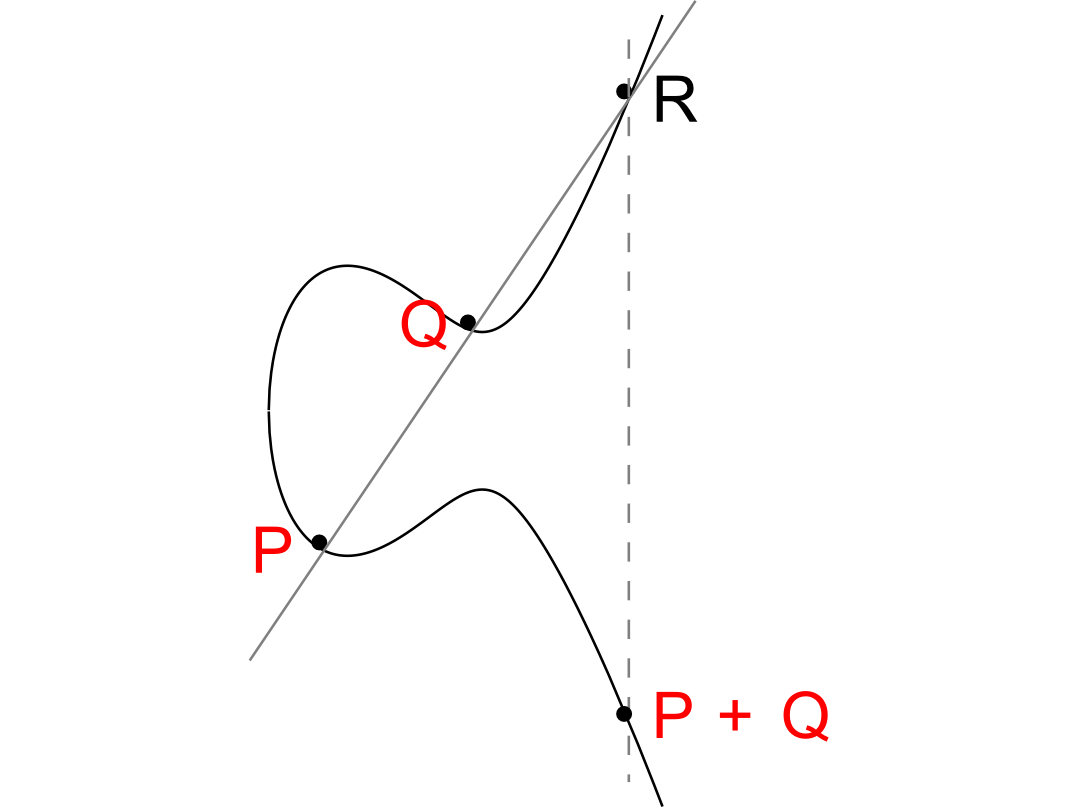 62
Elliptic Curve Example
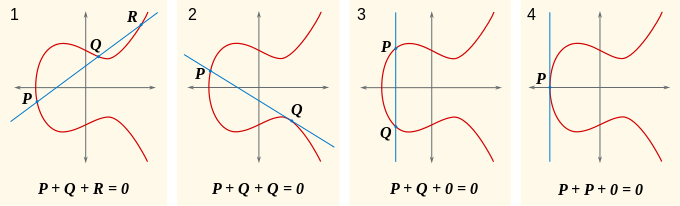 No third point R on the elliptic curve.

P+Q = 0
63
Can we find a cyclic group where DDH holds?
64